Programar en pareja
Crear una historia
Loops
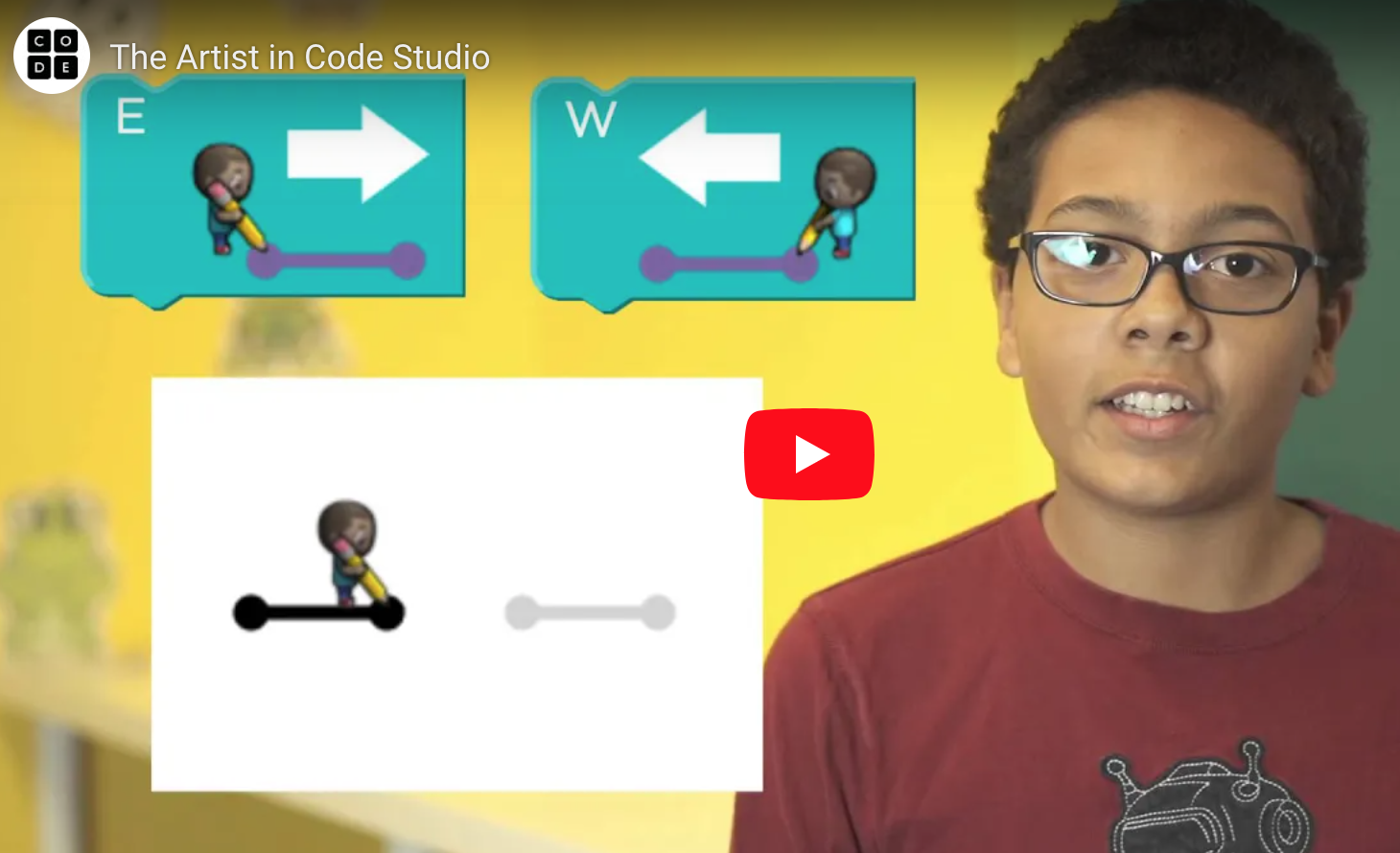 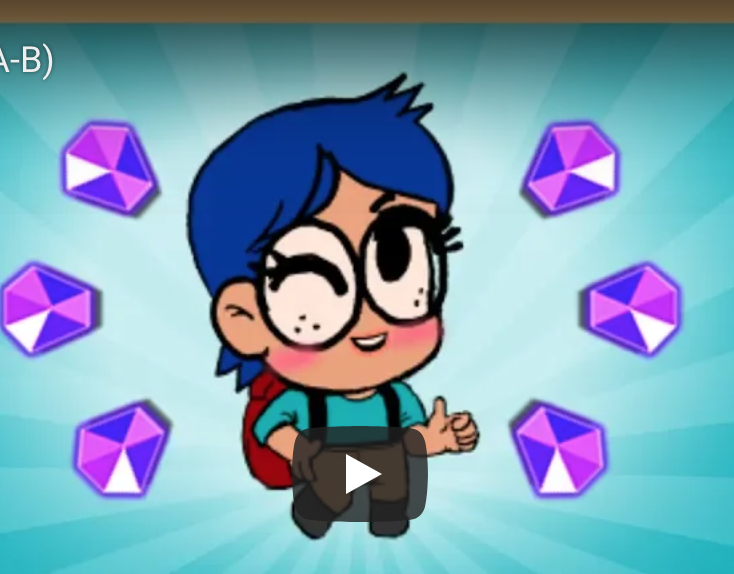 Programar
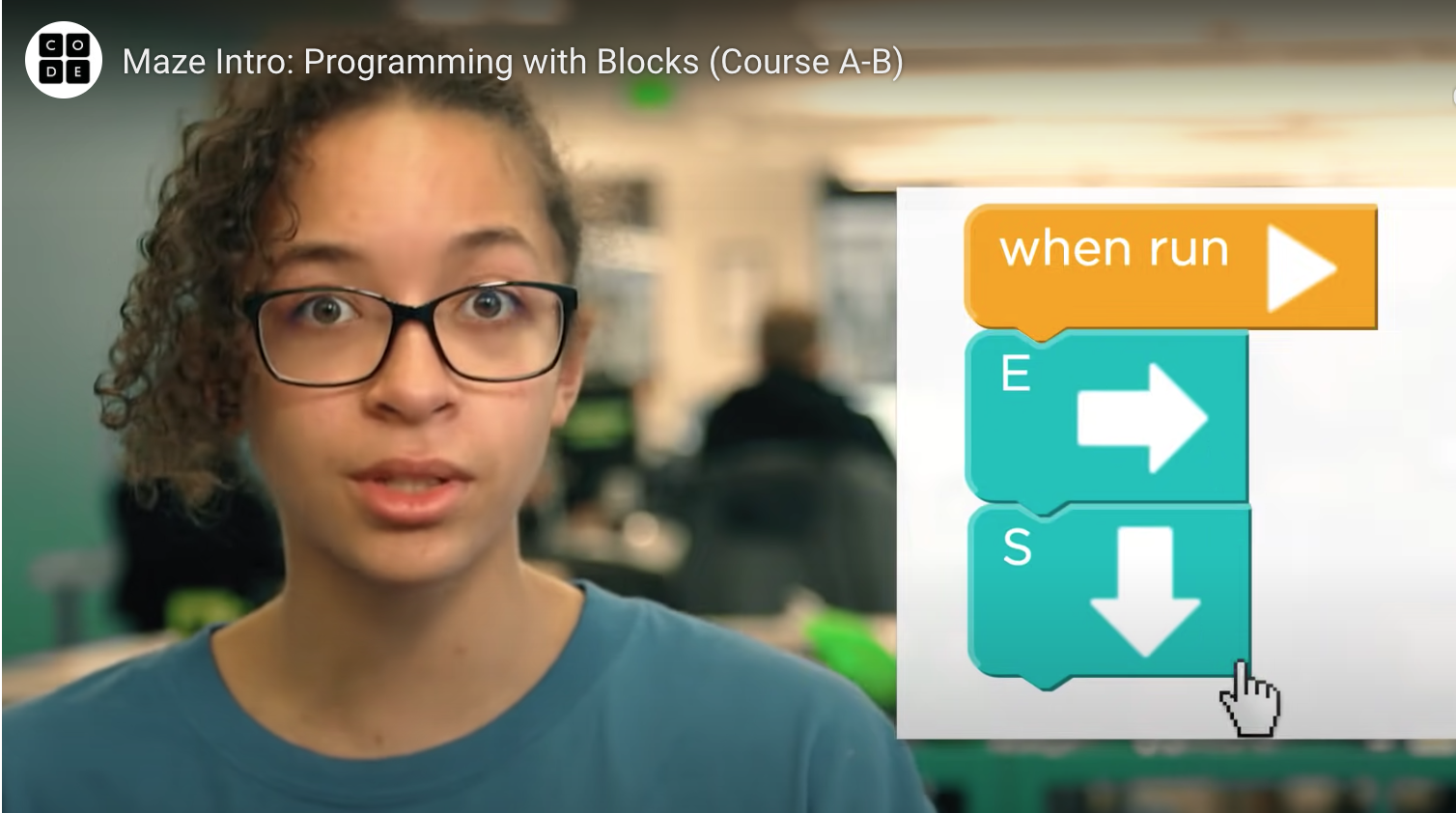 Juego en el patio